Entrenamiento en pruebas objetivas
Gestión Comercial y Ventas
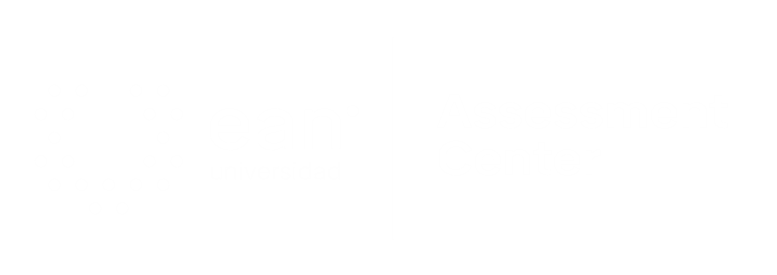 Apreciados docente y estudiantes
El siguiente entrenamiento está diseñado para que puedan familiarizarse con la estructura y funcionamiento de las pruebas objetivas. Con este documento ustedes tendrán la posibilidad de conocer en detalle los principales componentes de los ítems que conforman la prueba objetiva.

Este entrenamiento ha sido construido con información equivalente a la que se encuentra en las pruebas reales, por lo que se espera que los estudiantes obtengan herramientas esenciales para su apropiado desempeño en las pruebas.

¡Bienvenidos!
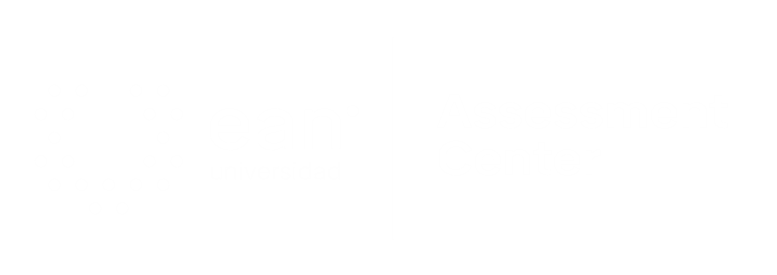 Comencemos…
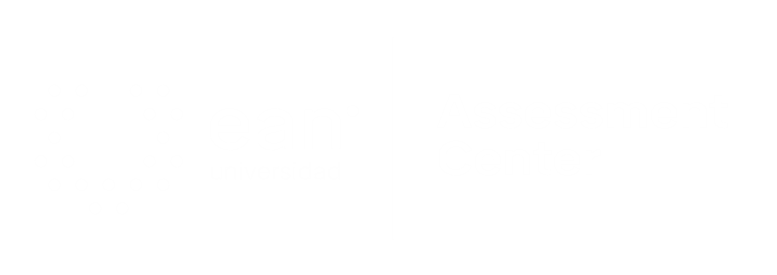 1. Caso o situación problémica
La empresa SGH con más de 25 años en el mercado, ha empezado a perder ventas debido a que varios de sus clientes se han desplazado hacia nuevos competidores que ingresaron con productos más novedosos. Para recuperar sus compradores.
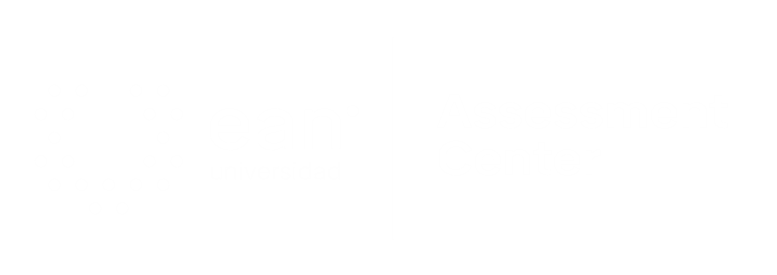 Enunciado
¿Qué orientación de negocios le sugeriría usted seguir a SGH?
Opciones de respuesta
a. Orientación a la producción.
b. Orientación al servicio.
c. Orientación al Marketing.
d. Orientación a las ventas.
c
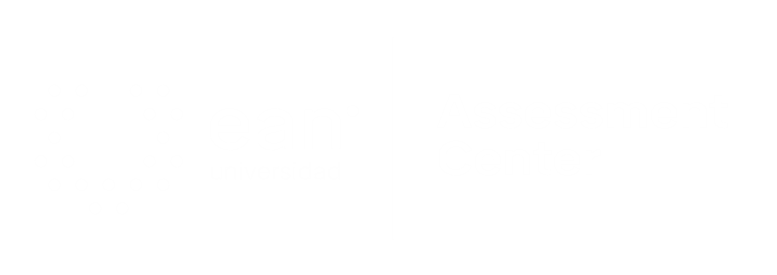 2. Caso o situación problémica
La compañía multinacional M&S es una organización de origen Coreano que pertenece al sector primario de la economía, y ha recibido una oferta para invertir en una empresa Colombiana del mismo sector que dentro de sus fortalezas presenta un adecuado control de las variables de su microentorno. Antes de que la compañía Coreana tome una decisión, ¿Qué variables del macroentorno considera usted también se deberían analizar?
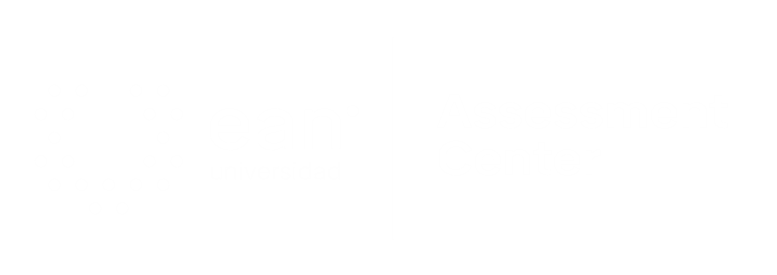 Enunciado
Si una organización necesita analizar algunas variables o fuerzas externas que la afecten (Macroentorno) debería considerar:
Opciones de respuesta
a. La logística, los proveedores, los distribuidores, y los tratados de libre comercio.
b. La cultura Organizacional, la competencia, las leyes y los clientes.
c. La demografía, la cultura, la política y los recursos naturales.
d. Los intermediarios de marketing, el ingreso per cápita de sus clientes, la economía y la tecnología.
c
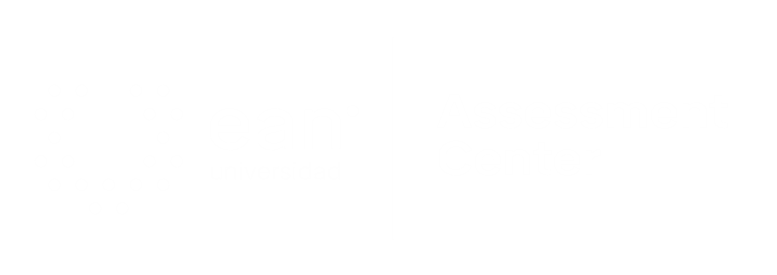 3. Caso o situación problémica
La exportación es necesaria para la supervivencia de la economía de un país. Por ello los gobiernos exhortan, y motivan a las empresas a que participen en los mercados extranjeros y exporten más. Usted labora como Gerente de Ventas para la empresa Colombiana TyC que posee un producto único y ha recibido una oferta de otra compañía en el Perú para fabricarlo y venderlo en dicho mercado.
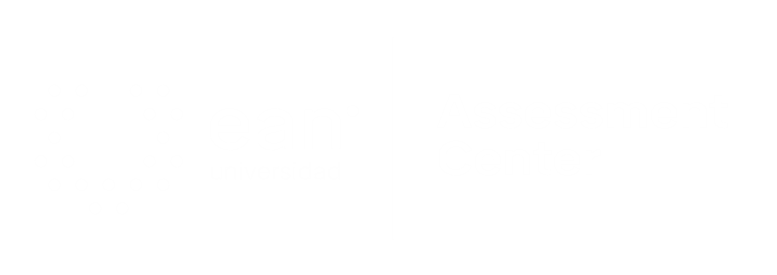 Enunciado
La mejor opción para hacer esta venta internacional es a través de:
Opciones de respuesta
a. Licencias.
b. Agentes. 
c. Comisionistas.
d. Distribuidores.
a
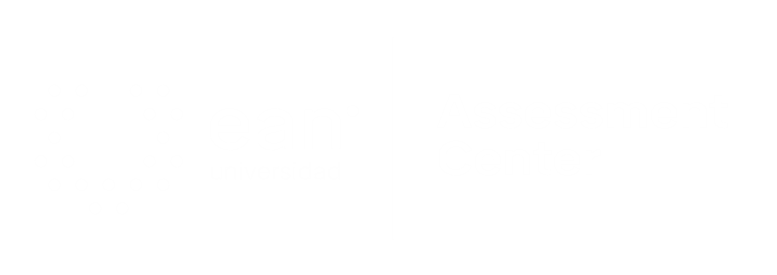 4. Caso o situación problémica
Como Gerente de ventas de la compañía ABC usted es partidario de la automatización de la fuerza de ventas y le propone a su jefe inmediato entre otras, la adquisición de un software llamado Sales Force.
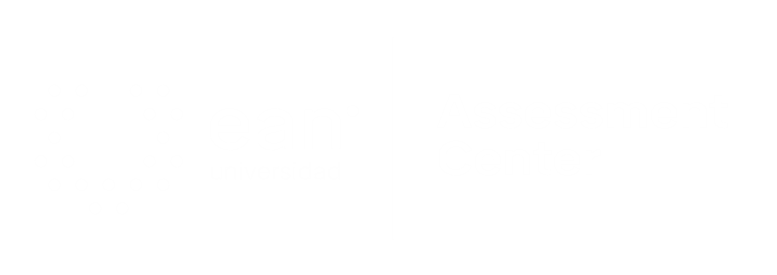 Enunciado
Uno de los argumentos que usted expondrá para la aprobación  del proyecto es que dicha automatización le permitirá a los vendedores:
Opciones de respuesta
a. Ofrecer a los clientes productos de acuerdo con las necesidades del área de producción.
b. Generar ventas repetidas y elevar el grado de seguimiento a la tramitación de los pedidos de los clientes y su entrega.
c. Ahorrar tiempo para permanecer en la oficina y enfocarse en las tareas administrativas.
d. Concentrar los esfuerzos en los altos inventarios y los productos de baja rotación.
b
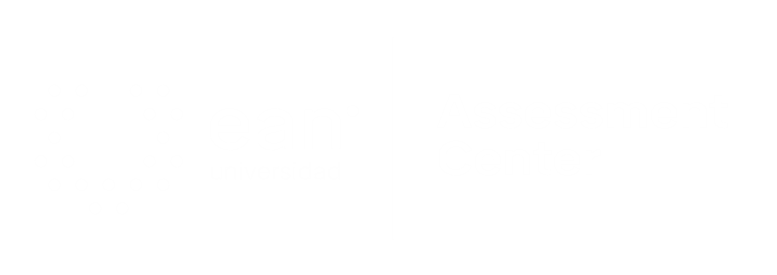 5. Caso o situación problémica
Luego de determinar el potencial de ventas de e-Books en el mercado de la Costa Atlántica, la empresa MS ha solicitado su asesoría para que le ayude a calcular el número de vendedores que requiere contratar para cumplir con las expectativas de ventas.
Usted considera que es pertinente clasificar a los clientes de la zona por categoría y determinar la frecuencia y duración de las visitas Para de esta manera la obtener cantidad de vendedores necesarios.
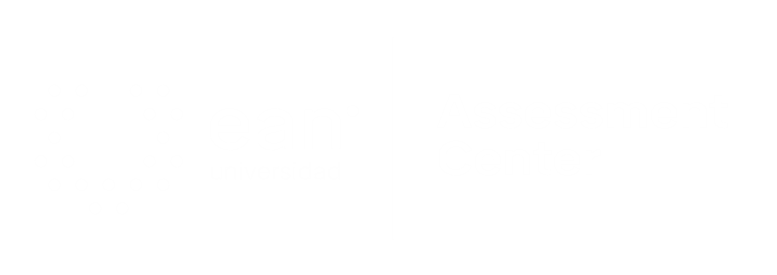 Enunciado
El método que incluye las variables elegidas por usted, para clasificar los clientes de la zona por categorías, frecuencia y duración de la visita, se conocen con el nombre de:
Opciones de respuesta
a. Del desglose.
b. Método Incremental.
c. Enfoque en la carga de trabajo.
d. Método de la rentabilidad.
c
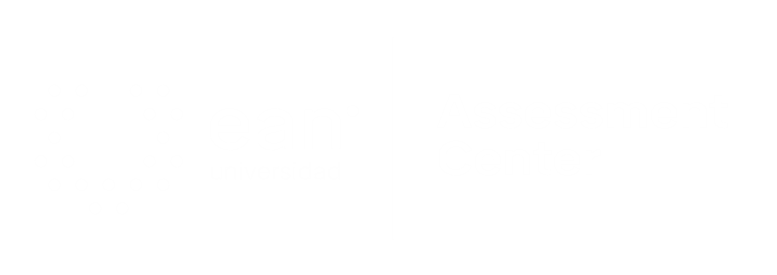 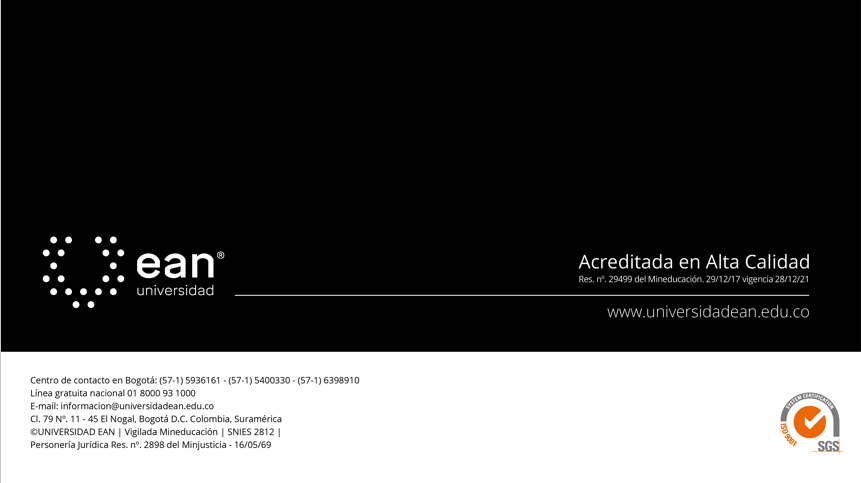